IB Physics I
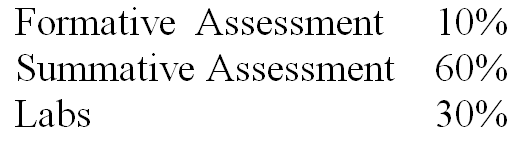 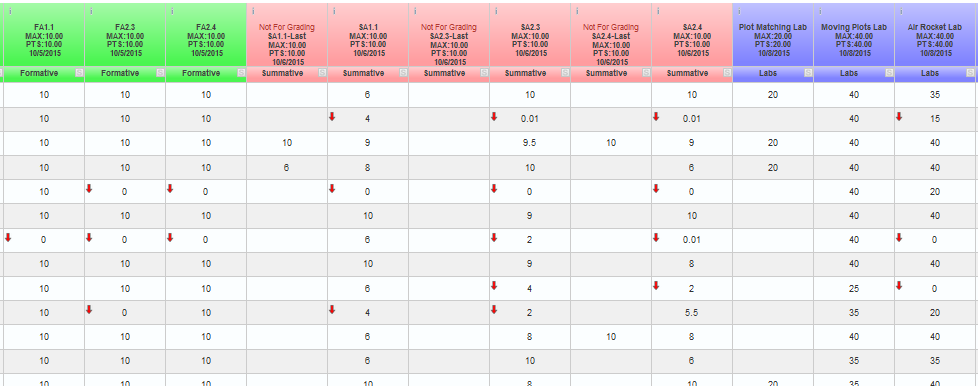 IB Physics I
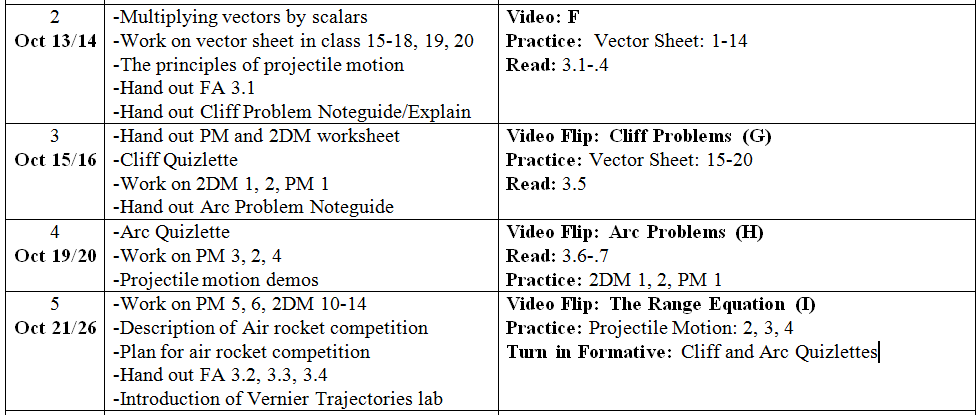